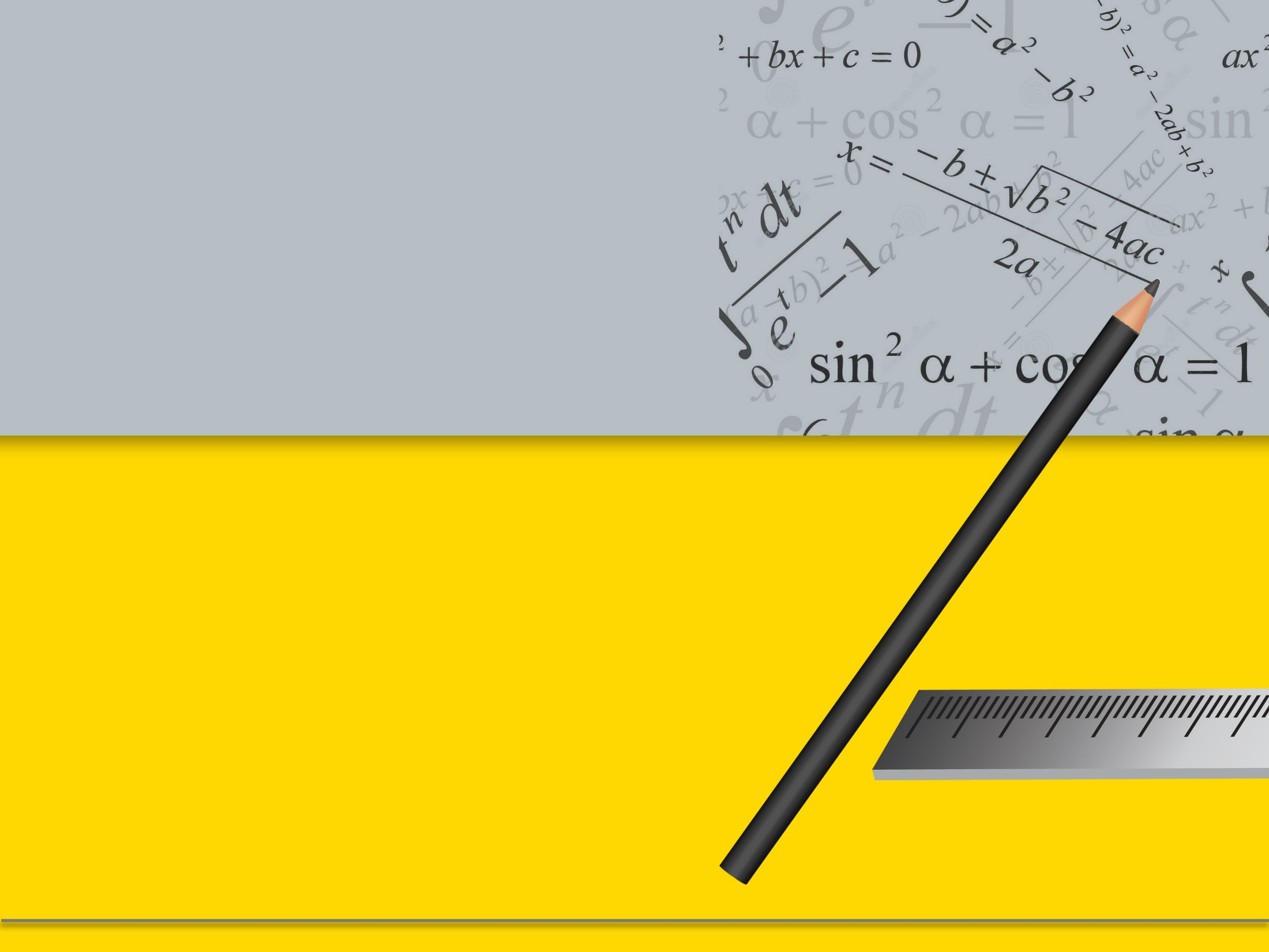 Системы 
уравнений
Методы 
решения
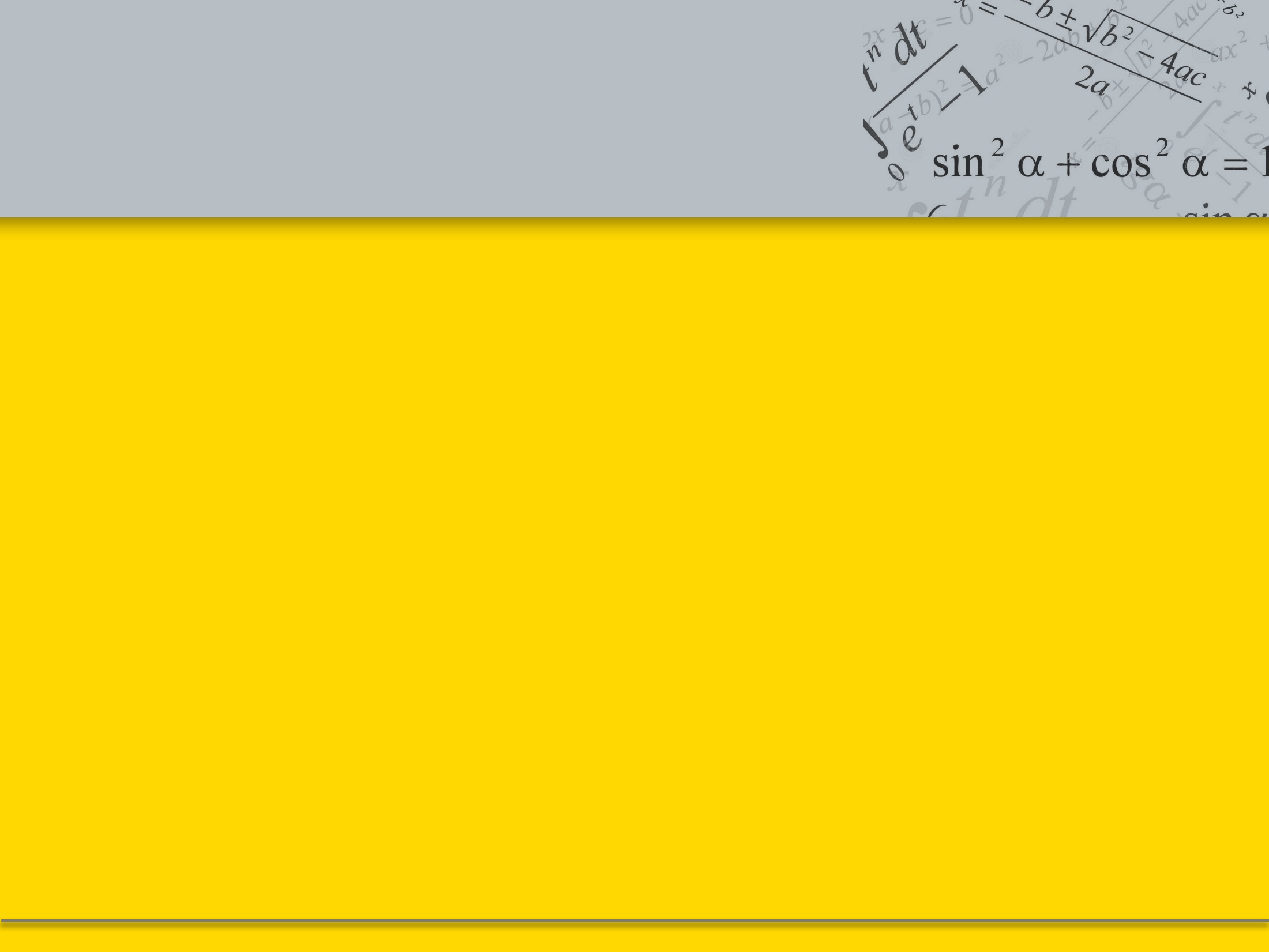 Системы  уравнений с двумя переменными
Решением системы уравнений с двумя переменными  называется пара значений переменных, обращающая каждое уравнение системы в верное равенство.

Решить систему уравнений – значит найти все её решения или доказать, что решений нет.
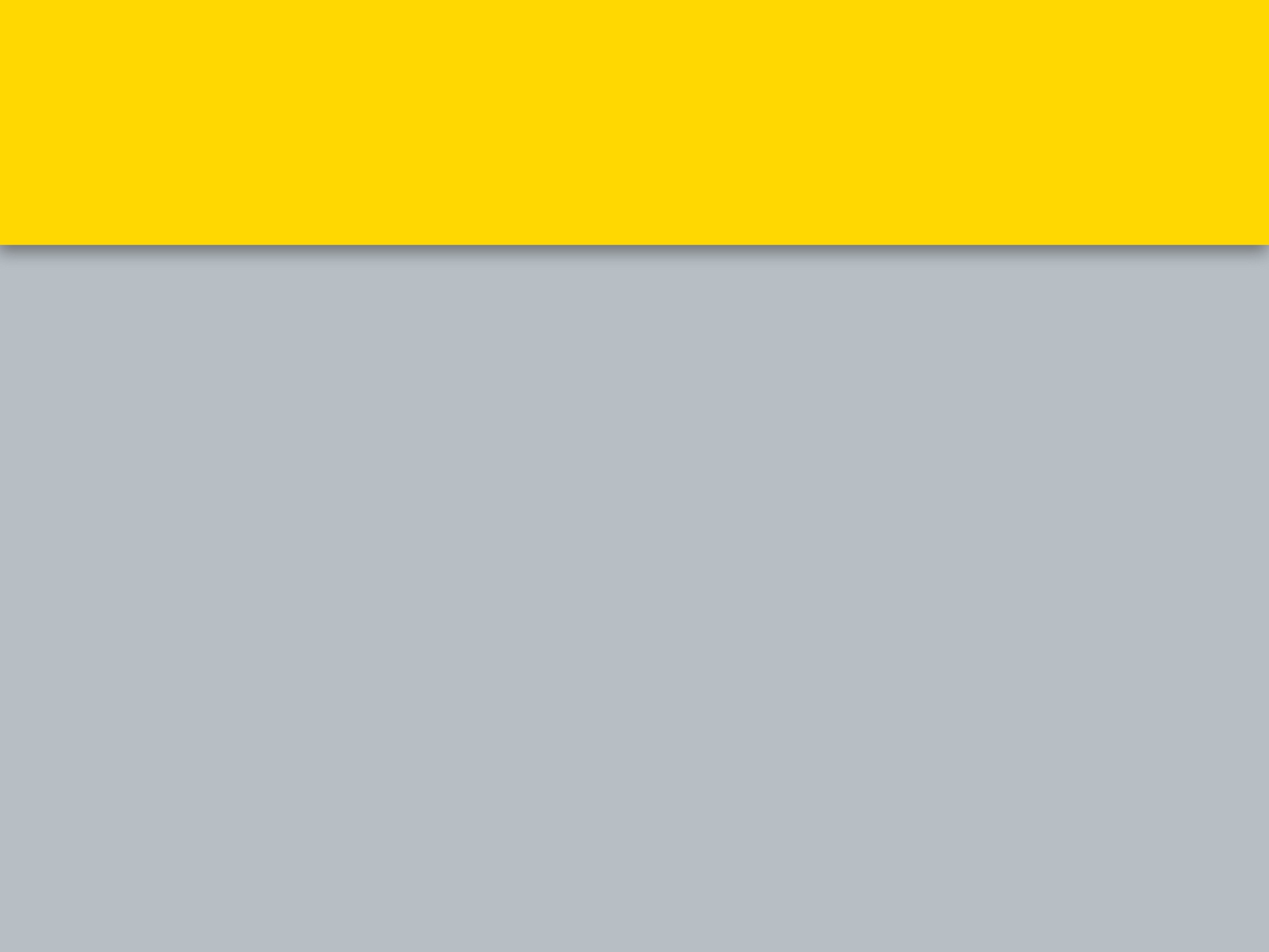 Методы решения:
Метод подстановки
Методсложения
Графический метод
Метод замены
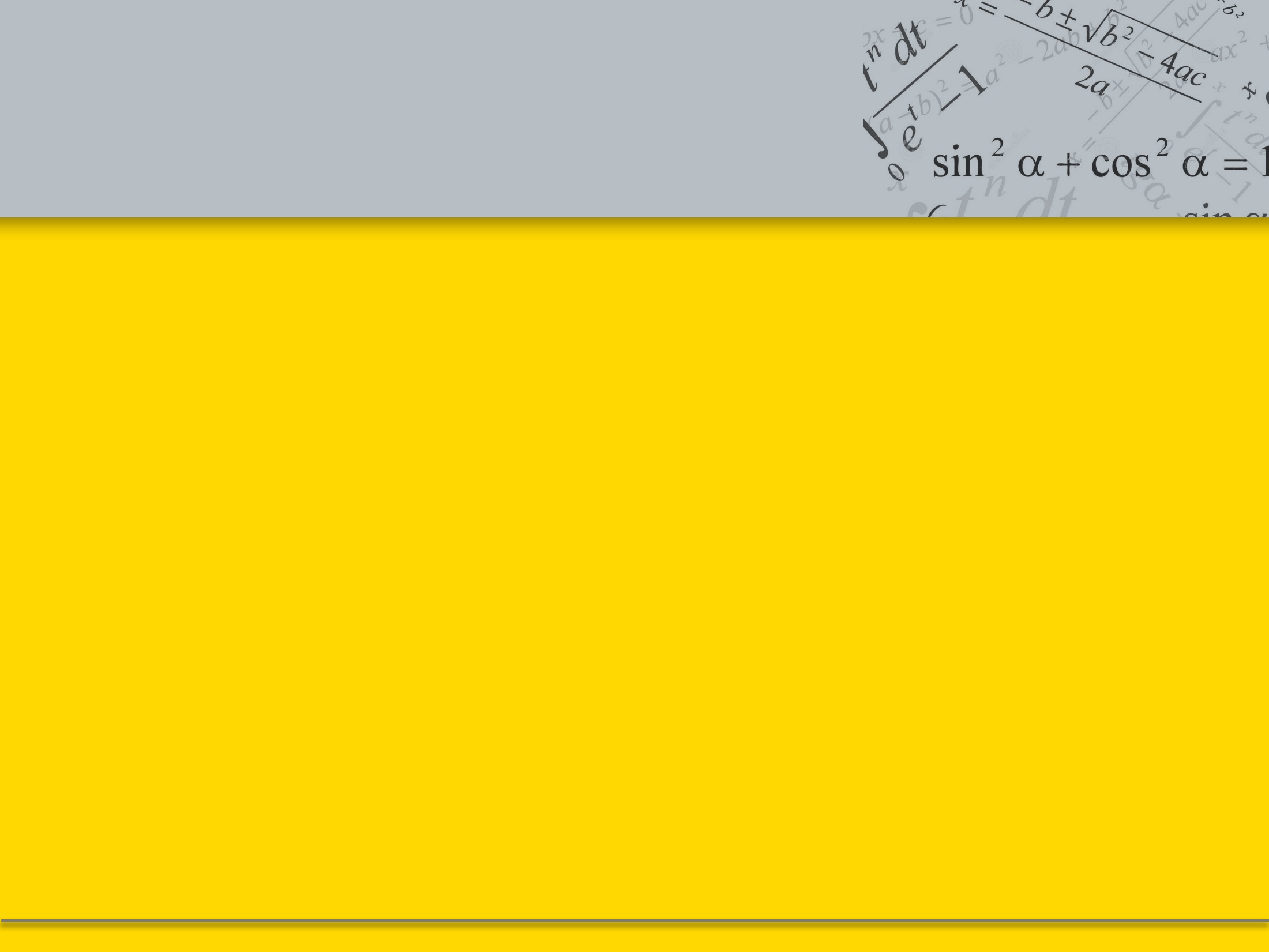 Внимание!!!
Равносильными являются методы:
Метод подстановки
Метод сложения
Метод замены или введения новой переменной
Методы, приводящие к уравнениям – следствиям:
Возведение в квадрат обеих частей уравнения
Умножение уравнений системы
Преобразования, расширяющие область определения
При использовании данных методов, проверку корней следует проводить всегда!
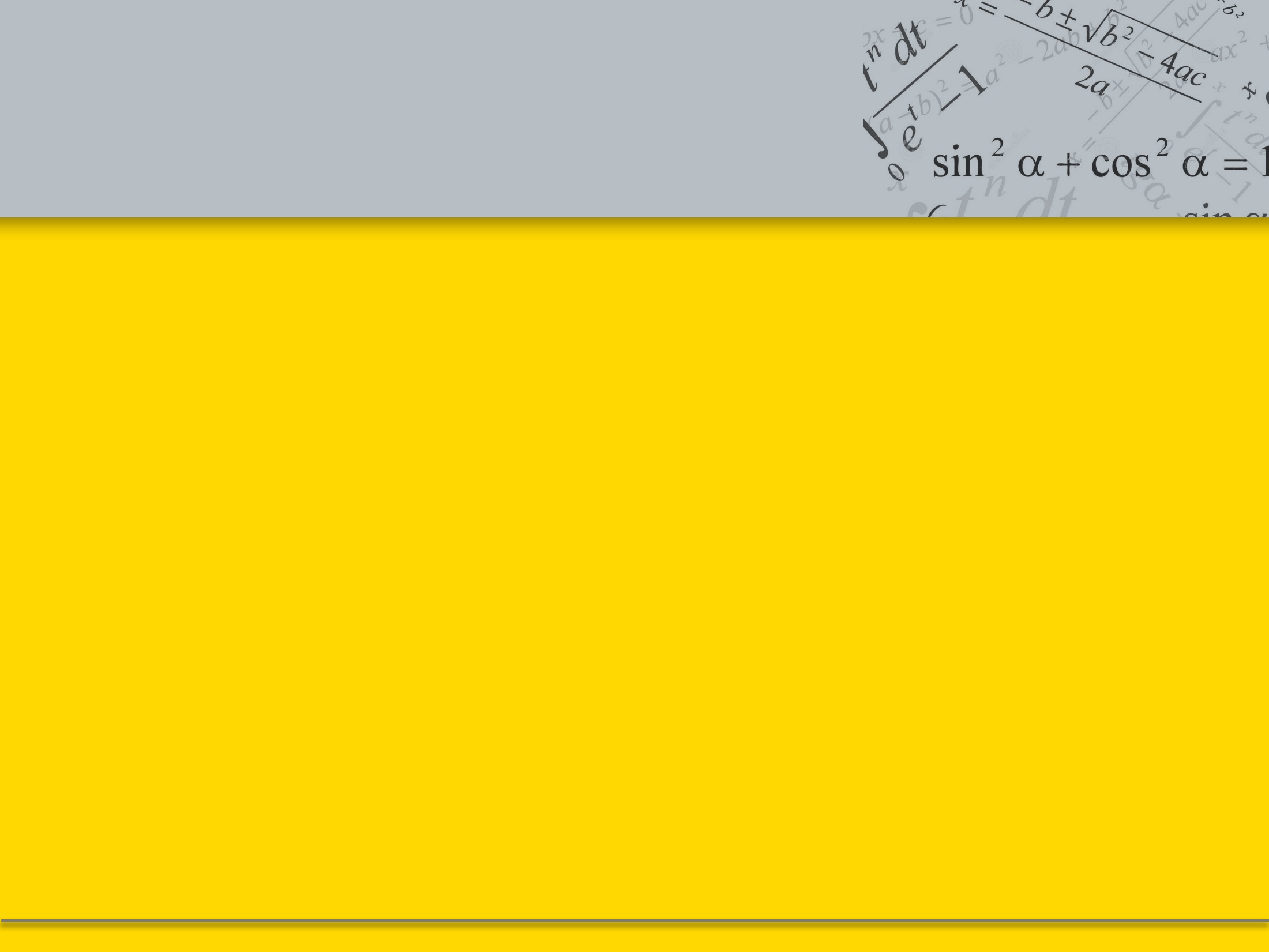 Метод подстановки
Выразить из какого-нибудь уравнения системы одну переменную через другую.
Подставить в другое уравнение системы вместо этой переменной полученное выражение.
Решить получившееся уравнение с одной переменной.
Найти соответствующее значение второй переменной.
Пример:
Решим систему уравнений:
1.Выразим из первого уравнения y через x:  y=7-3x.
2.Подставив во второе уравнение вместо y выражение 
7-3х, получим систему:
3.В системе (2) второе уравнение содержит только одну
переменную. Решим это уравнение:   14-6х-5х=3,
                                                                -11х= -11,
                                                                 х=1.  
4.Подставим в равенство у=7-3х вместо х число 1, 
найдём соответствующее значение у:   у=7-3 1,
                                                                  у=4.
      Пара (1;4) – решение системы (1).
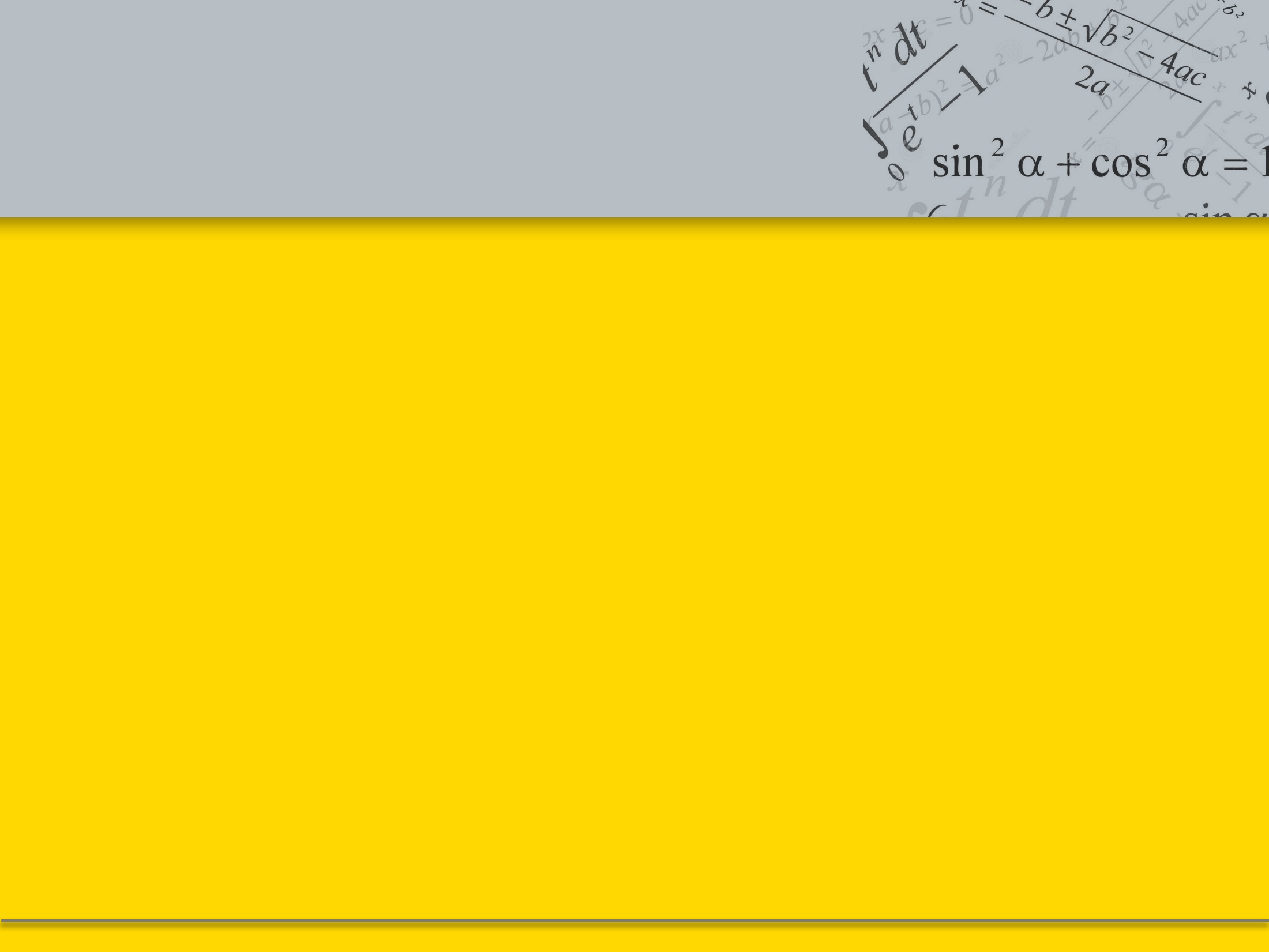 Метод сложения
Умножьте почленно уравнения системы, подбирая множители так, чтобы коэффициенты при одной из переменных стали противоположными числами.
Сложите почленно левые и правые части уравнений системы.
Решите получившееся уравнение с одной переменной.
Найдите соответствующее значение второй переменной.
Пример:
Решим систему:
1.Умножим все члены первого уравнения на -2:
уравнение оставим без изменений, то коэффициенты при
в полученных уравнениях будут противоположными
числи:
2.ТПочленно сложим и получим уравнение с одной переменной:    -29у=58.        
3.Из этого уравнения находим, что
                                         у=58/(-29)= -2.
4.Подставив во второе уравнение вместо у число -2,
Найдём значение х:      10х-7*(-2)=74,
                                        10х=60,
                                        х=6.                             Ответ: х=6, у= -2
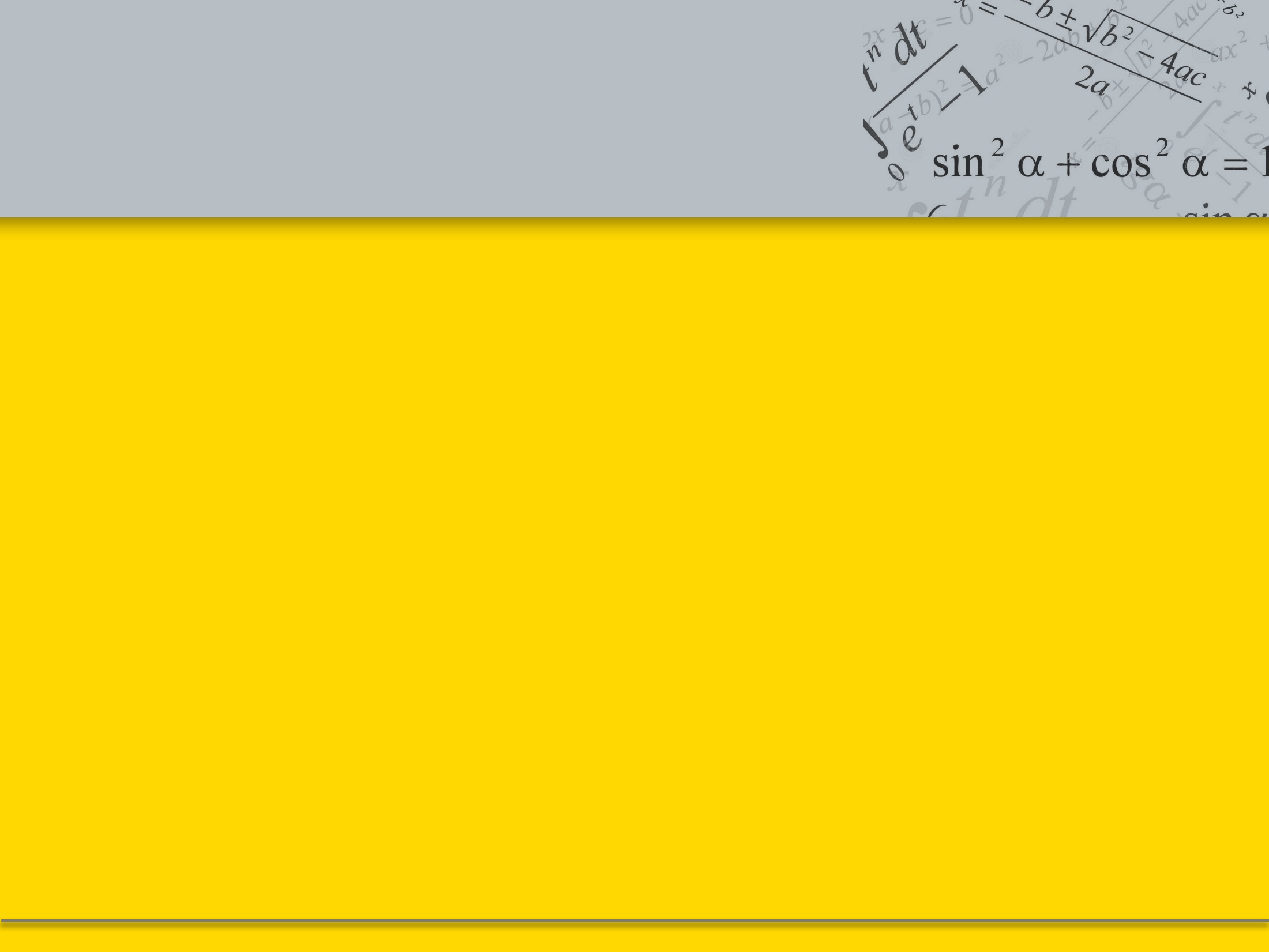 Графический метод
Построить график функции, заданной первым уравнением системы.
Построить график функции, заданной вторым уравнением системы.
Определить координаты точек пересечения графиков функций.
Пример:
Решим систему уравнений:
1.Построим график линейной функции 
                2х+3у=5, 3y=5-2x / :3 .
Её графиком является прямая АВ.
2.Построим график линейной 
функции    3х-у=-9, y=9+3x.
Её графиком является прямая СD.
3.Графики пересекаются в точке 
К(-2;3). Значит, система имеет 
Единственное решение:
             х= -2, у=3
y
D
A
3
К
x
C
-2
0
B
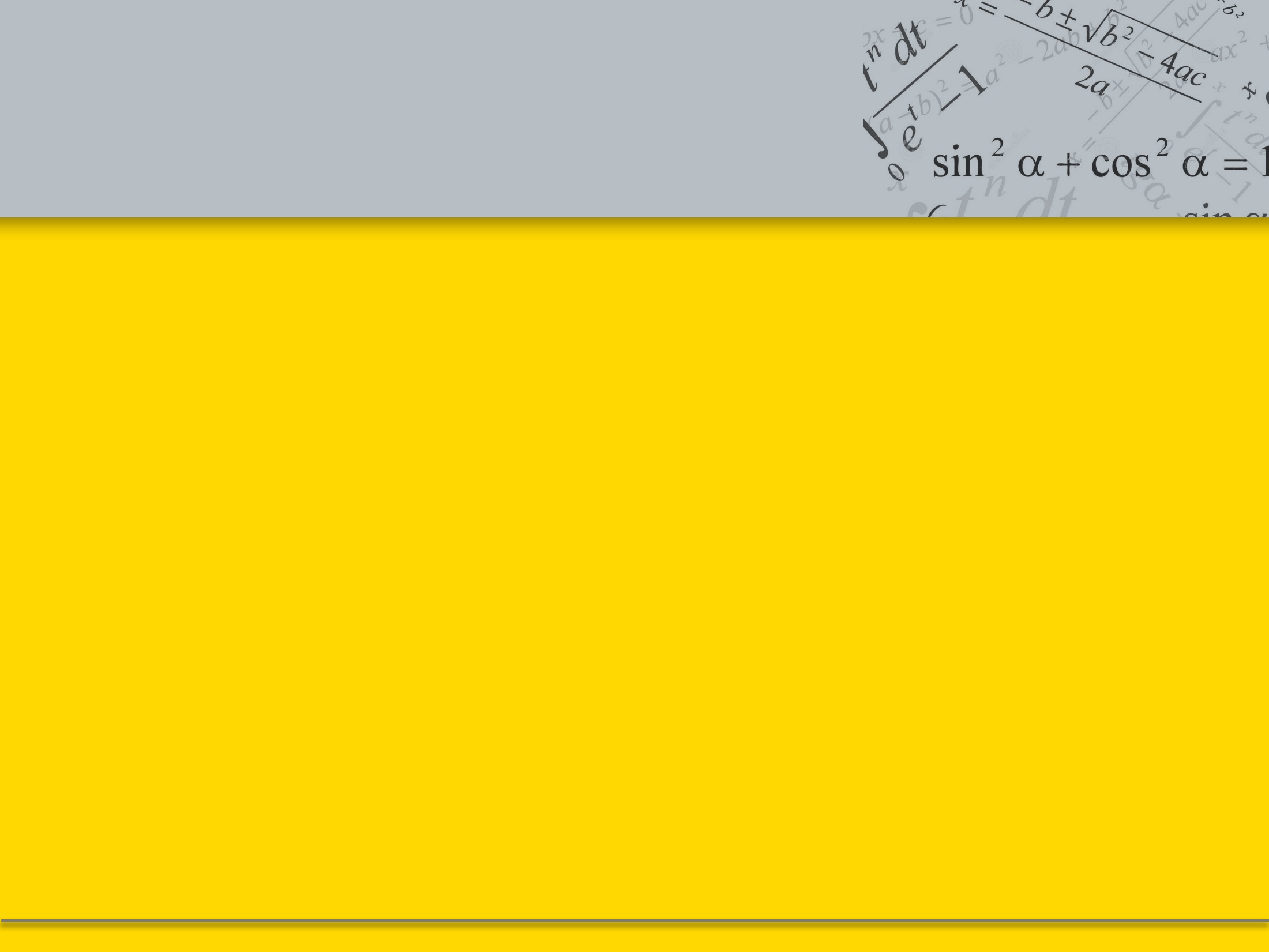 Метод замены или введения новой  переменной
Ввести одну или две новые переменные.
Записать новое уравнение или систему уравнений. 
Решить новое уравнение или систему уравнений и найти значения введённых переменных.
 Сделать обратную замену и найти значения переменных из условия. 
Записать ответ.
Пример: Решим систему
Сделаем замену:

Получим систему:
Разложим левую часть второго уравнения на множители:
                                                   - и подставим в него из первого уравнения
                   . Тогда получим систему, равносильную второй:

Подставляя во второе уравнение значение b, найденное из первого
приходим к уравнению                                          , т.е.
Полученное квадратное уравнение имеет два корня:              и             .
Соответствующие значения b таковы:               и               .
Переходим к переменным х и у. Получаем:               , т.е.                   ,
                     ,                         ,                        .
Ответ:(1;27), (27;1).
Системы показательных уравнений
Пример: Решим систему уравнений 
Из второго уравнения системы находим 2х-у=1, откуда у=2х-1.
Подставляя вместо у в первое уравнение выражение 2х-1
получим                                    , откуда                                              .
Обозначим                , получим квадратное уравнение
                           . Находим корни этого уравнения:
                                       .                                      
Уравнение замены                решений не имеет. Корнем 
уравнения                  является число х=2.
Соответствующее значение у=3.
        Ответ:(2;3).
Системы логарифмических уравнений
Пример: Решим систему уравнений 

Первое уравнение системы равносильно уравнению у-х=2, а
второе – уравнению              , причём х>0 и у>0. Подставляя

у=х+2 в уравнение                     , получим х(х+2)=48, откуда

                                ,т.е. х= -8 или х=6.Но так как х>0, то х=6 и
тогда у=8. Итак, данная система уравнений имеет одно
решение: х=6, у=8.
    Ответ: (6;8).
Умножение уравнений системы
Пример. Решить систему уравнений:



Решение. Для начала, перемножим уравнения системы:
	
	
Мы можем заметить, что удобно ввести новую переменную u=xy, получили следующее уравнение:

Решаем его и находим u=-24 или ху=-24
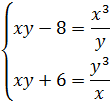 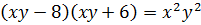 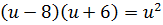 Получив более простую зависимость, так же перейдем к более простой системе:
	


Воспользуемся методом подстановки, из второго уравнения выразим y через x
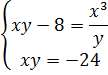 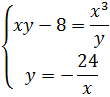 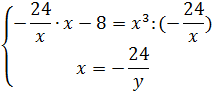 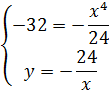 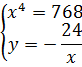 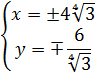 Получили две пары чисел:
	
Мы использовали метод умножения, поэтому нам придется проверить полученные корни.






Обе пары чисел удовлетворяют системе.
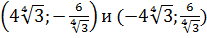 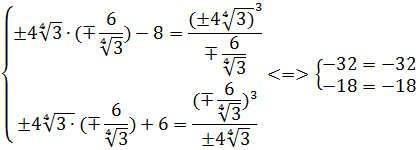 Домашнее задание:
Написать конспект;
Решить системы уравнений:
Методом подстановки:


Методом сложения: 


Графическим методом:
Домашнее задание:
4) Решите систему показательных
 уравнений: 


5) Решите систему логарифмических 
уравнений:


6) Решите с помощью умножения 
уравнений системы:
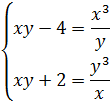